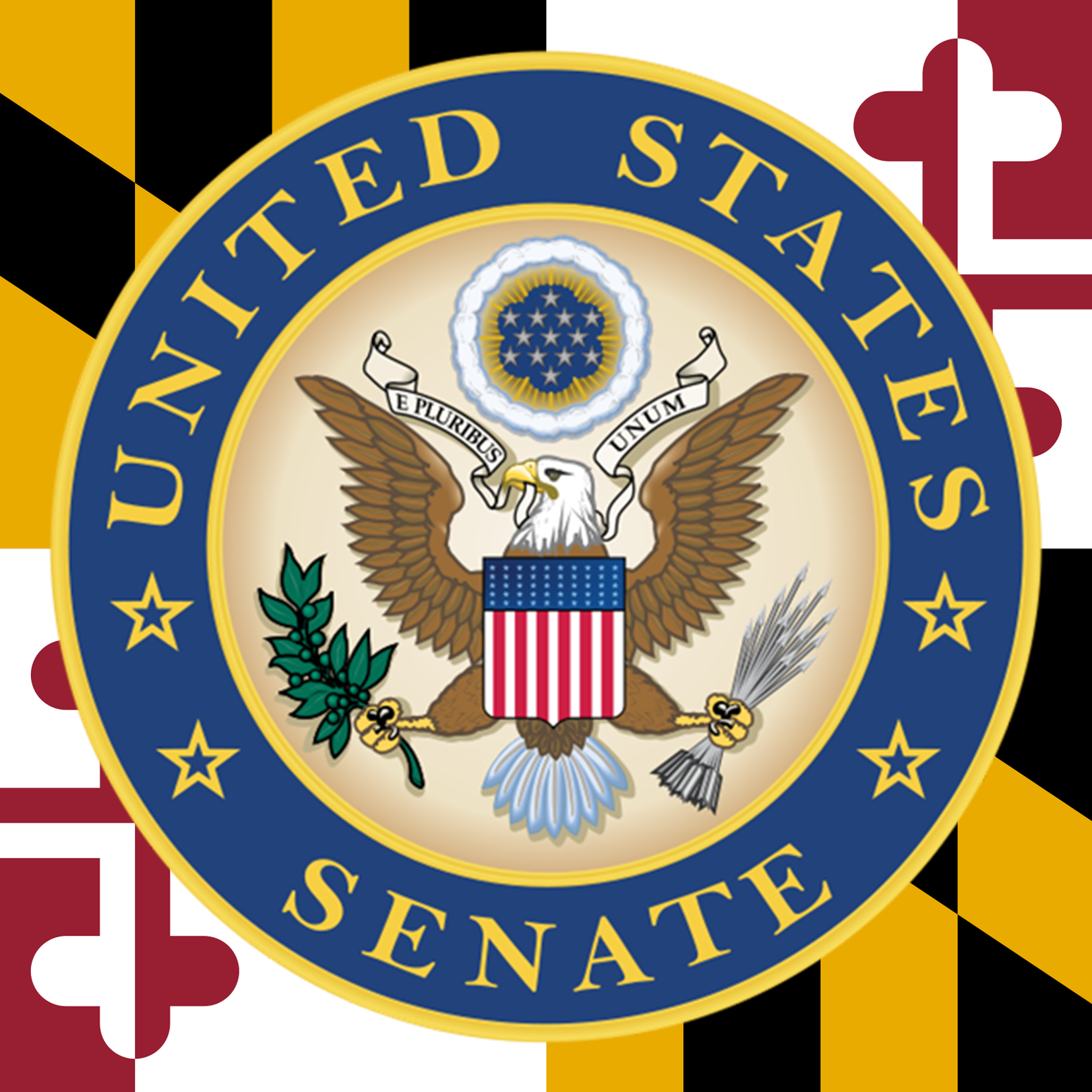 FY25 Earmark Informational Webinar
Offices of Senator Ben Cardin and Senator Chris Van Hollen (D-MD)
1/26/24
[Speaker Notes: Slide 1 – Teri/Carleton intro statements 
Slides 2-4 – D
Slides 5-7 – J
Slides 8-9 – D 
Slides 10-11 – J 
Slides 12-13 – both briefly
Slides 14 - Q&A – Sung to receive q’s, but use FAQ list. D/J popcorn back and forth on answering.]
What is an Earmark?
One-time grant funding for local community projects
Only nonprofit entities and units of local government are eligible 
Funding comes from existing federal grant program authorities
[Speaker Notes: Mention recent history of earmarks – still relatively new]
Note that deadlines may be different for House and Senate
FY25 Senate Earmark Consideration Timeline
Earmark Project Categories – Nonprofits
[Speaker Notes: Accounts = source of funding in government agency]
Earmark Project Categories – Nonprofits
Previously funded projects can be found at:
How long will it take to spend the earmark funds?
1-3 sentences - what will the requested funding be used for?
How much non-earmark funding is dedicated to the project?
Multi-paragraph, more project details – who will the proposed project serve?
How will the funds be spent specifically?
Tips for a Strong Application
If seeking letters of support from state legislators, start early to avoid the height of the General Assembly session
Reach out to both your Senate and House Delegation members to maximize our ability to support you
Explain clearly how your project advances equity and addresses unmet community needs
Communicate with delegation staff throughout process, including project idea development
If requesting multiple projects, provide a ranked priority list
Explain how your project will become self-sustaining without the need for further earmark funding
Include any information on the scalability of your project, especially for large requests
If relevant, consider inviting field staff to visit your project to learn more about your needs
Sample Project & Application:
Applicants will complete ONE application through the joint Cardin/Van Hollen portal
Sample Project & Application:
Cardin Staff by Region
Van Hollen Staff by Region
Questions?
These presentation slides and the earmark guide packet will be available on both senators’ websites:www.cardin.senate.gov
www.vanhollen.senate.gov
Deborah_Haynie@vanhollen.senate.gov
June_Zhu@cardin.senate.gov
Lindsey_MacGregor@cardin.senate.gov
Sung_Chung@vanhollen.senate.gov
[Speaker Notes: Deb to start, popcorn back and forth]